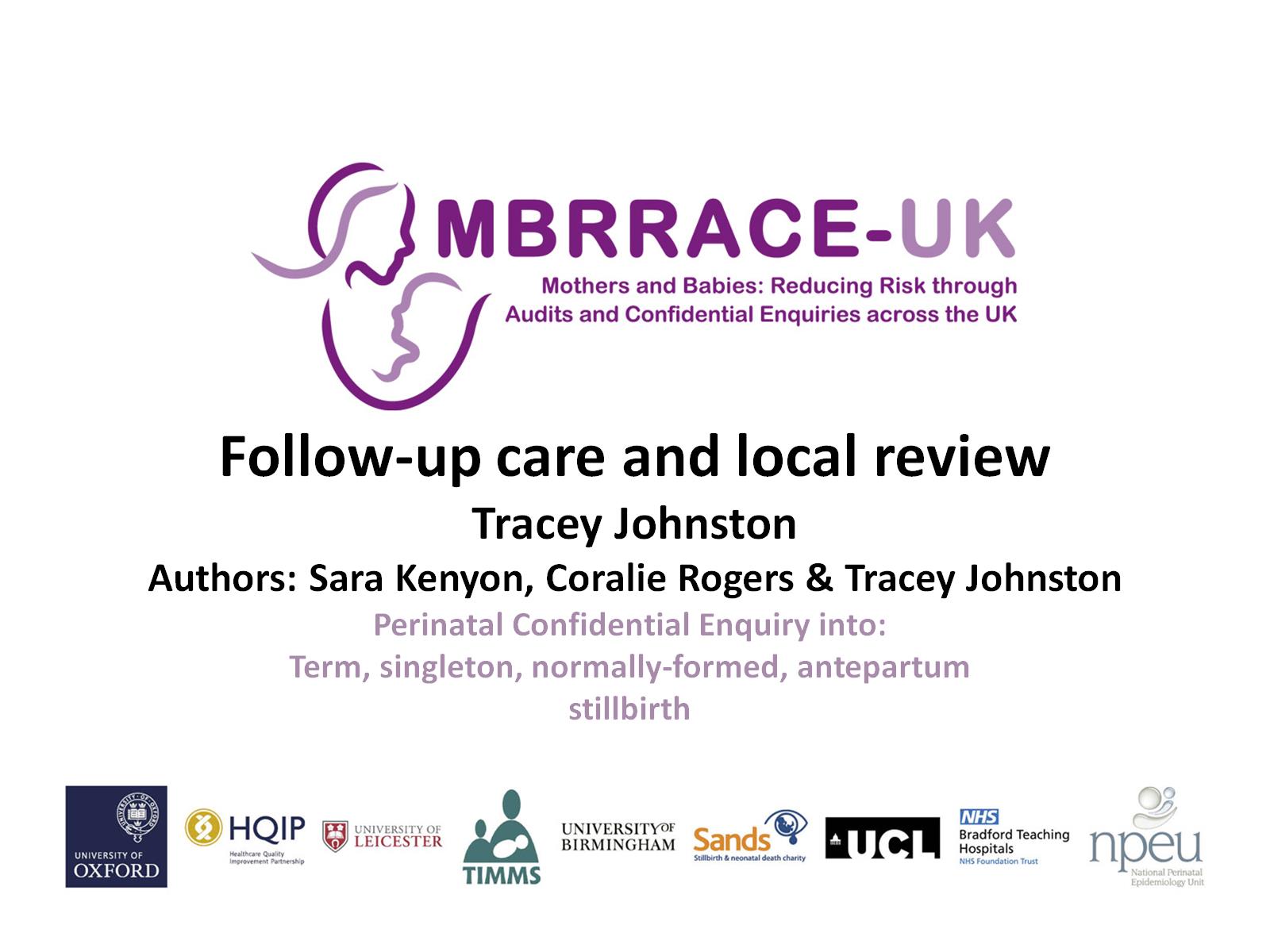 Follow-up care and local reviewTracey JohnstonAuthors: Sara Kenyon, Coralie Rogers & Tracey Johnston
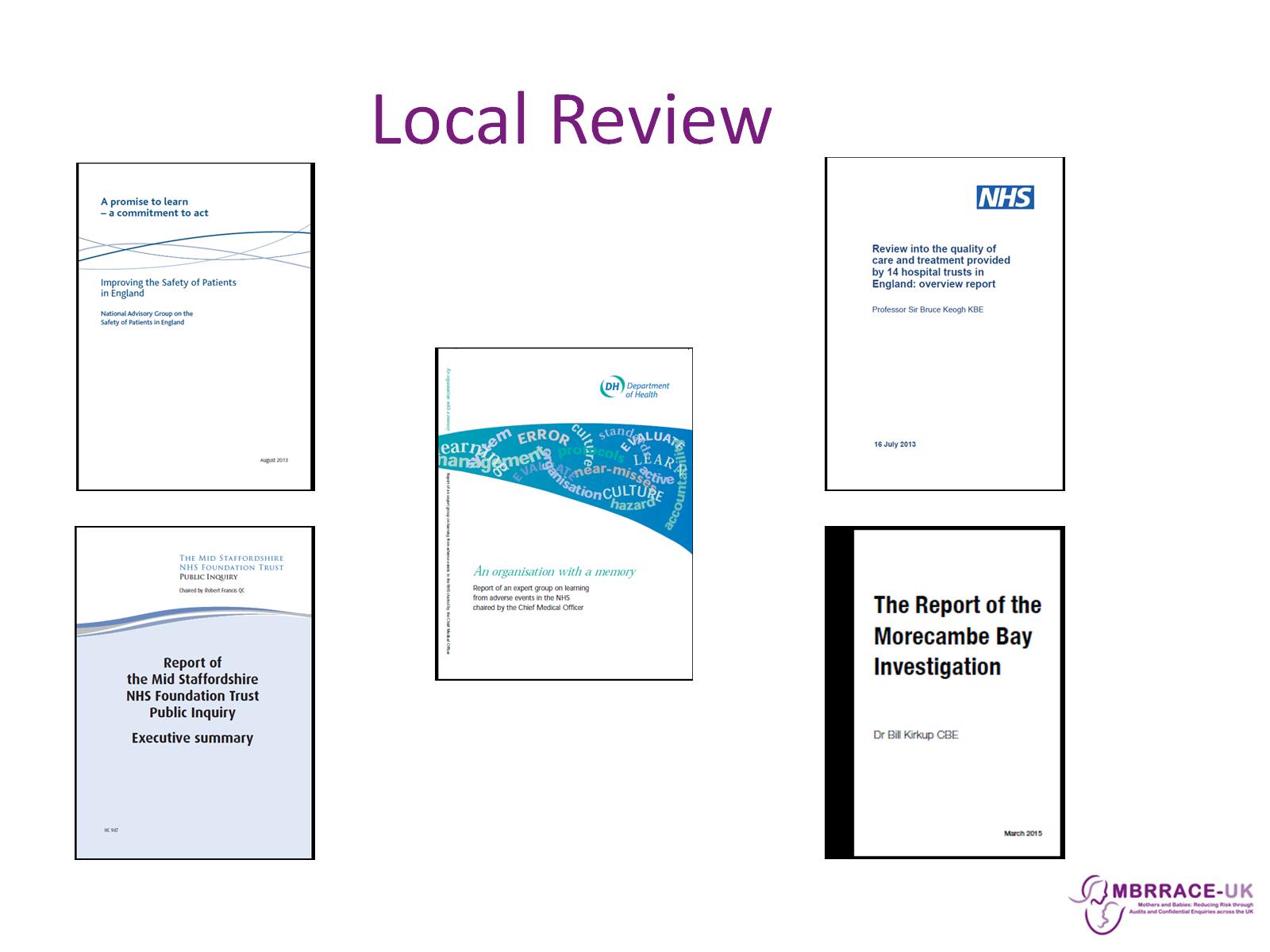 Local Review
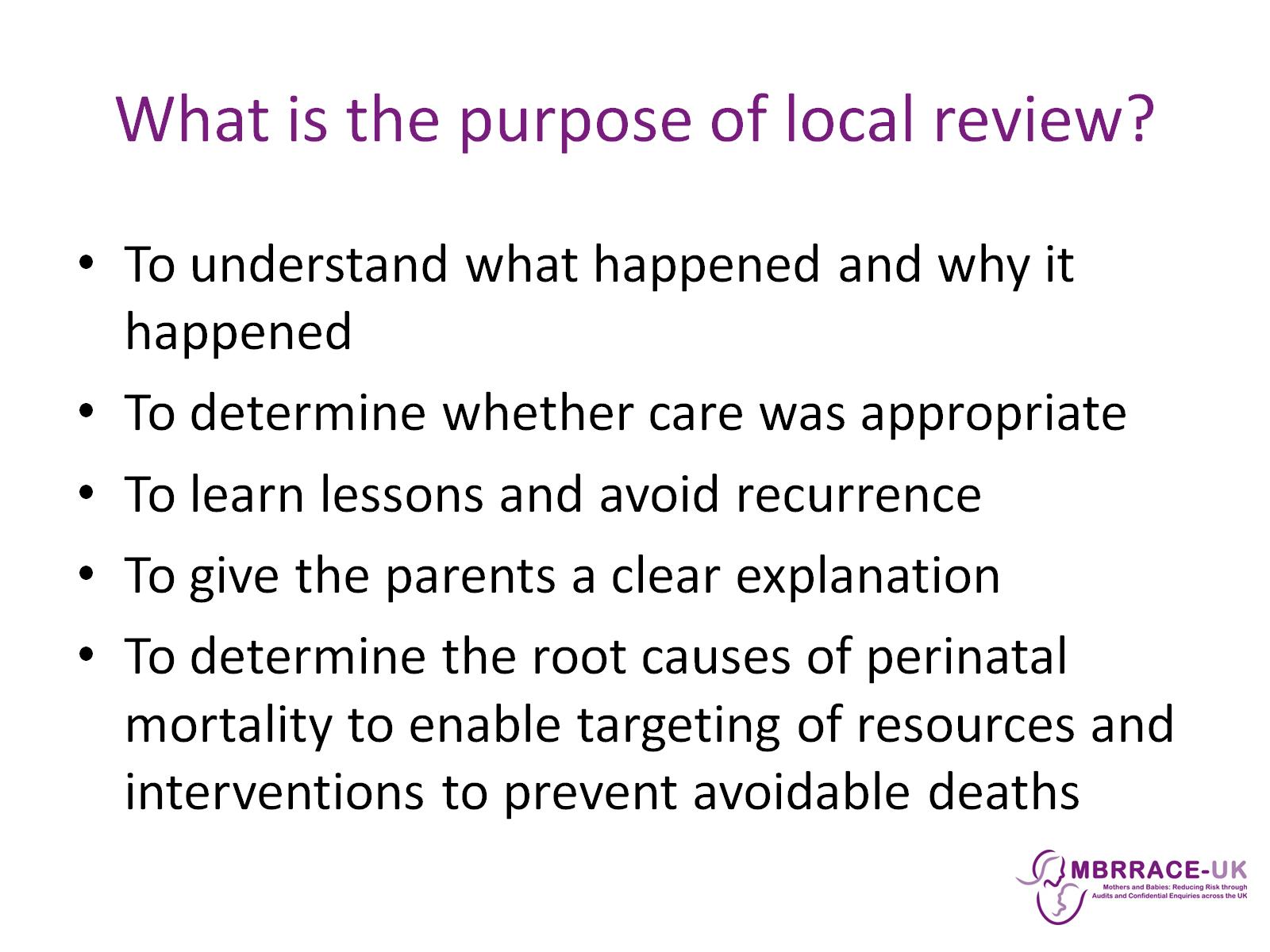 What is the purpose of local review?
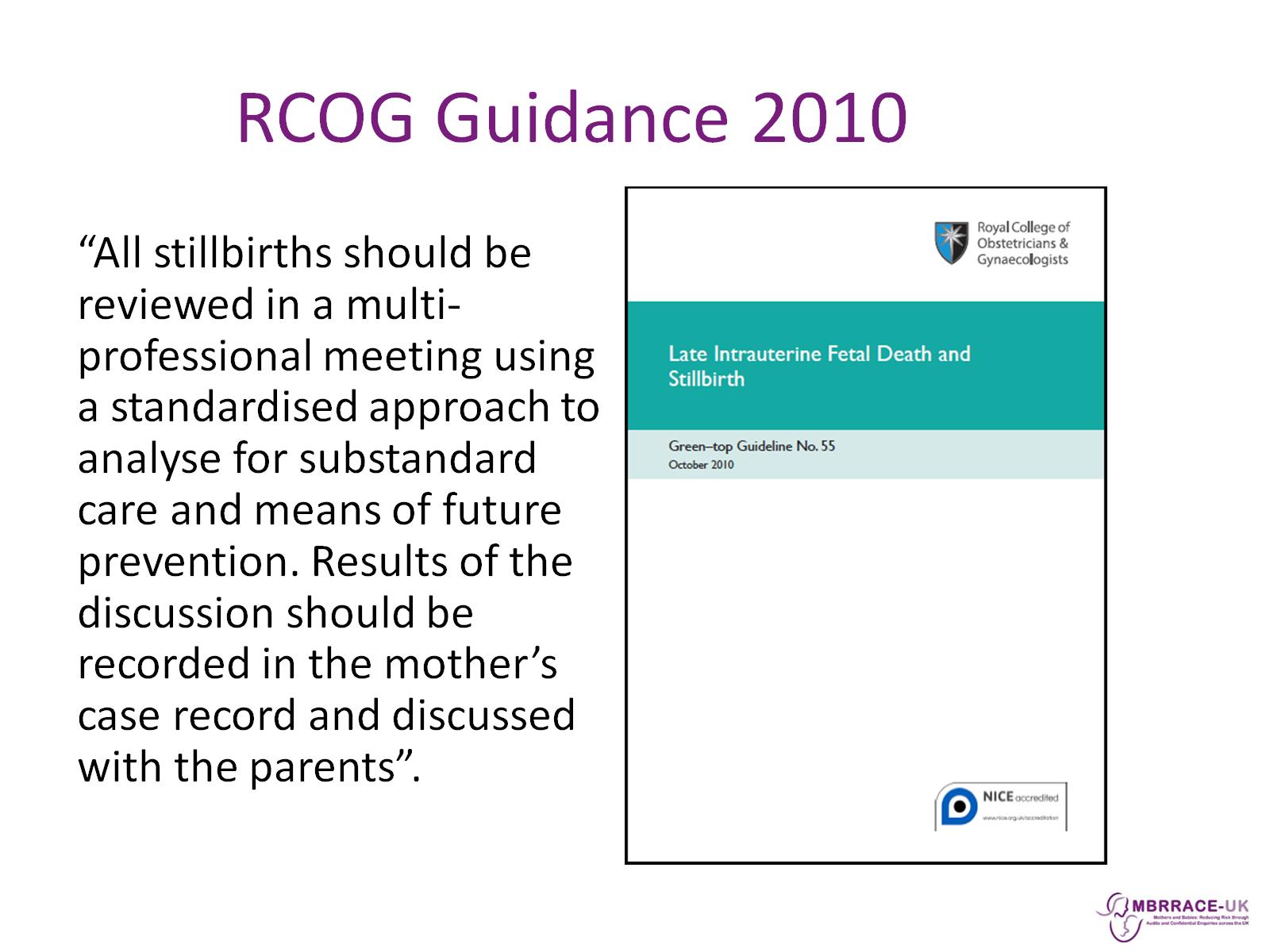 RCOG Guidance 2010
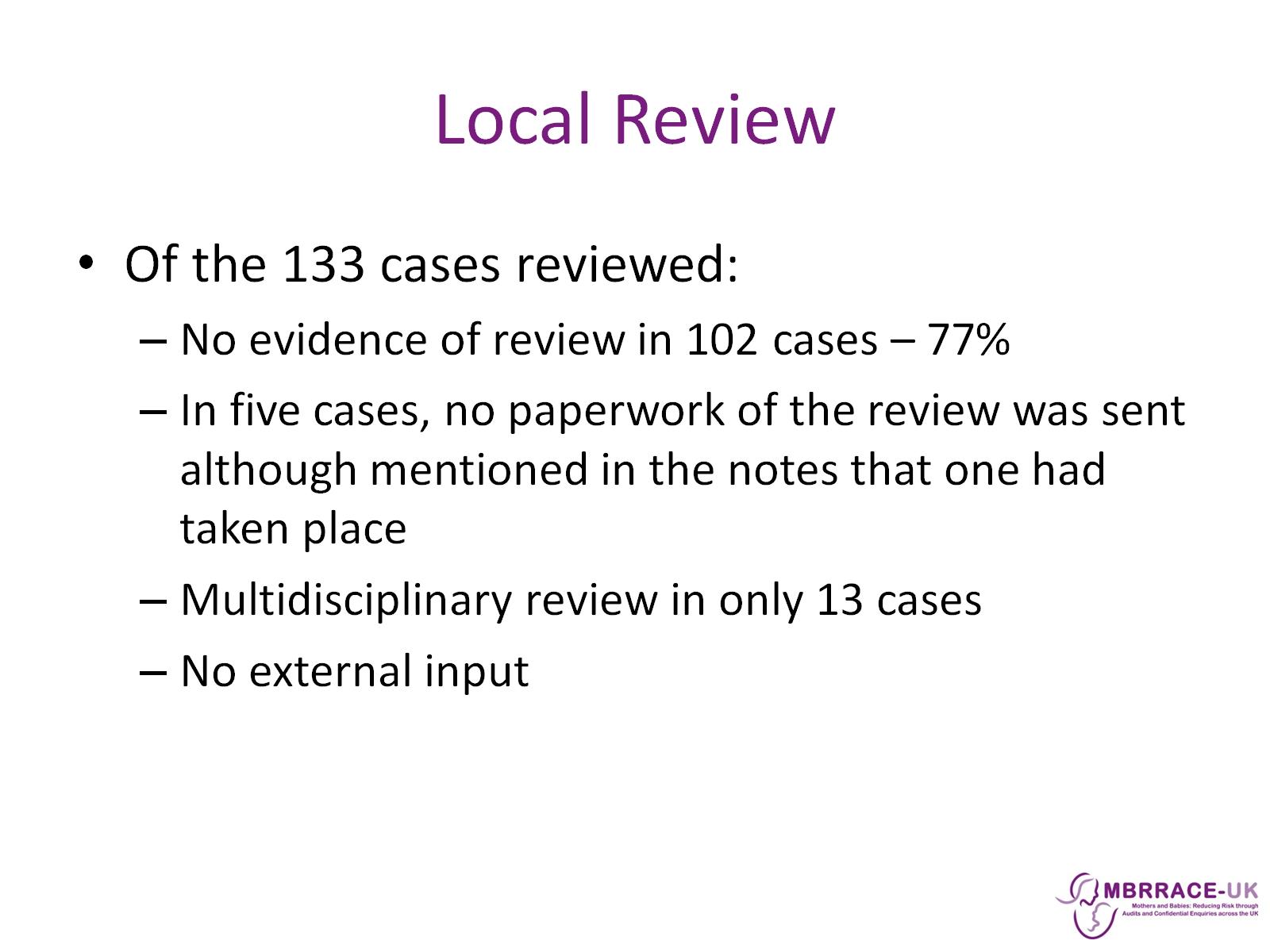 Local Review
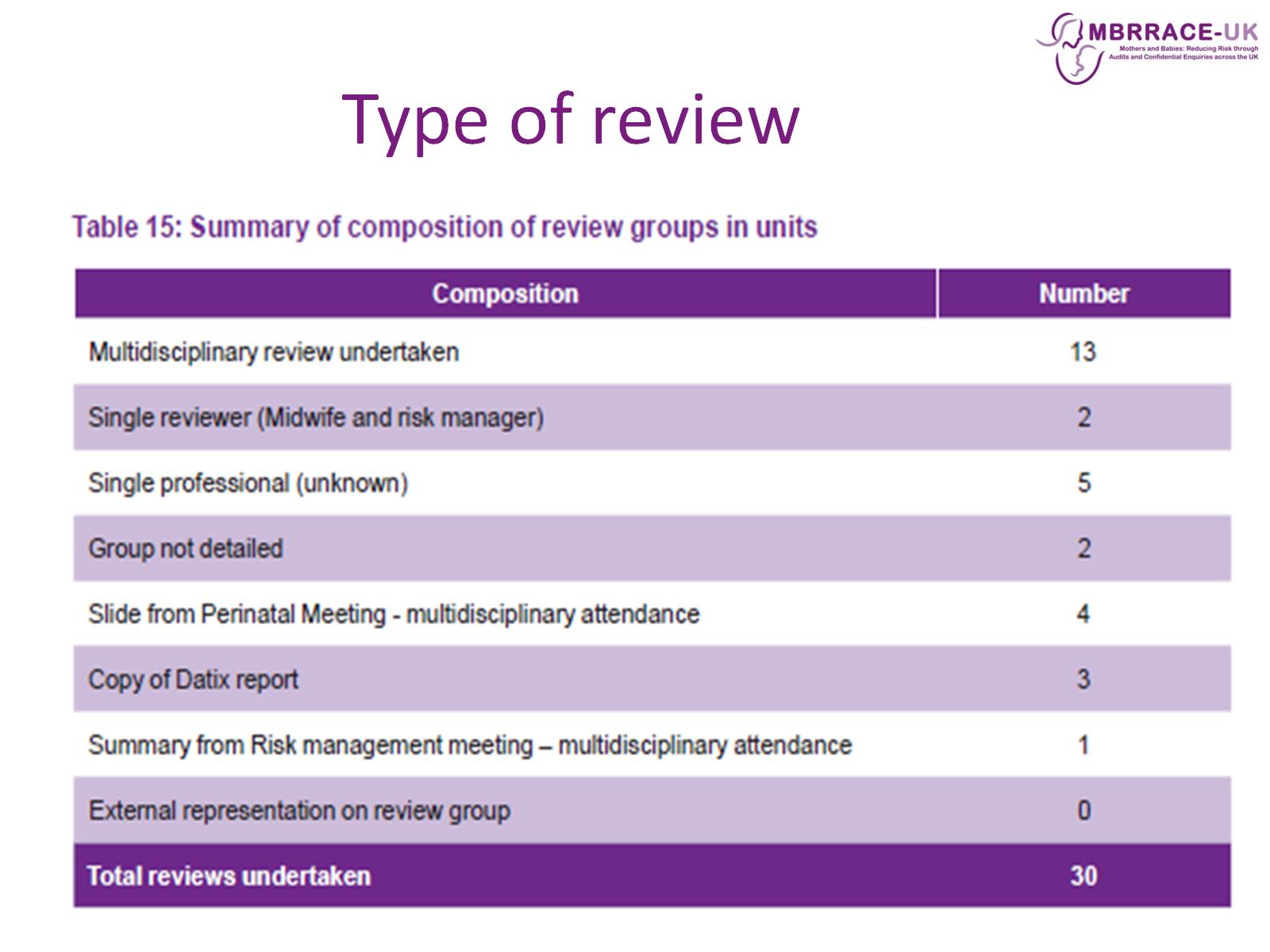 Type of review
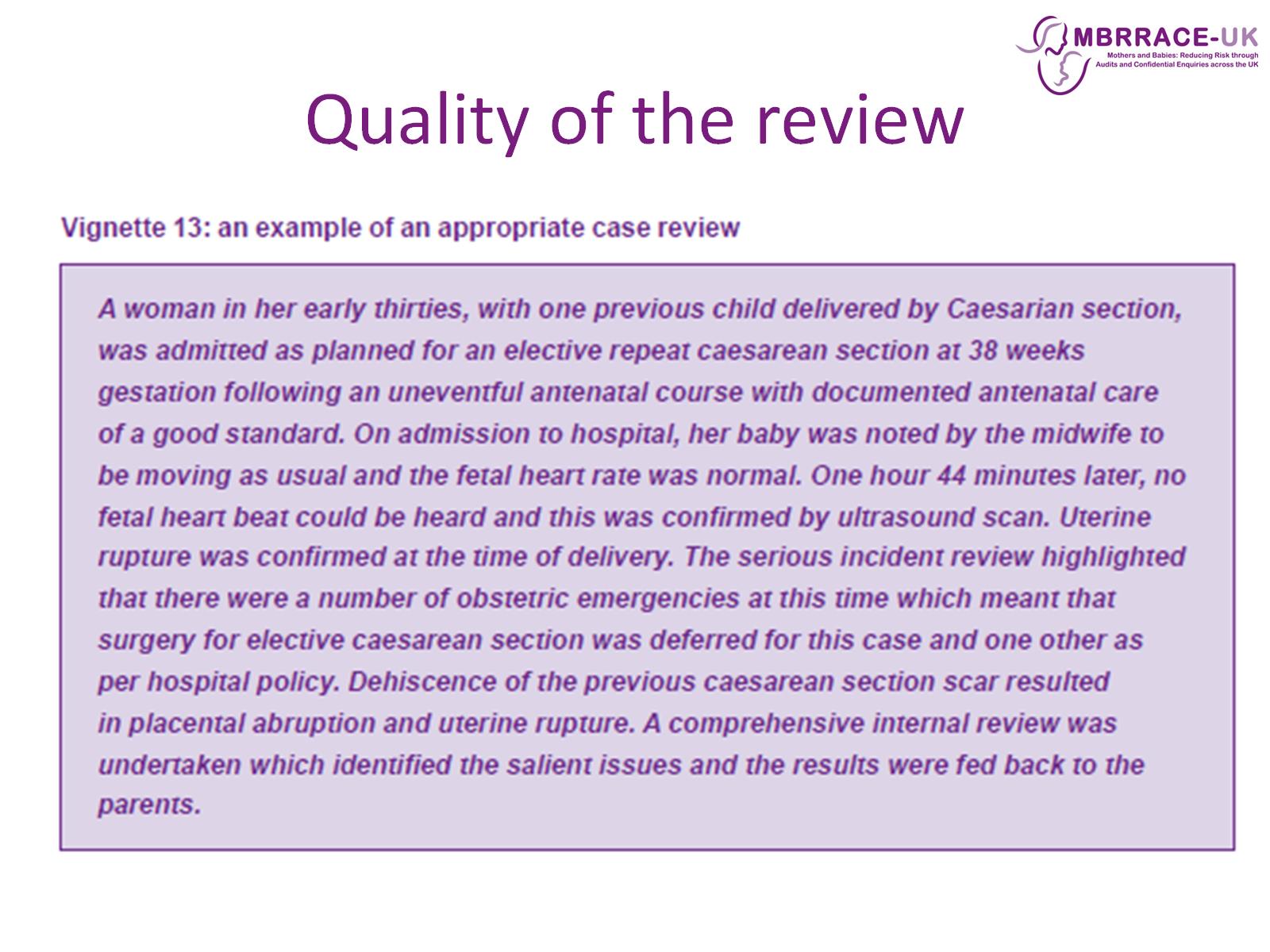 Quality of the review
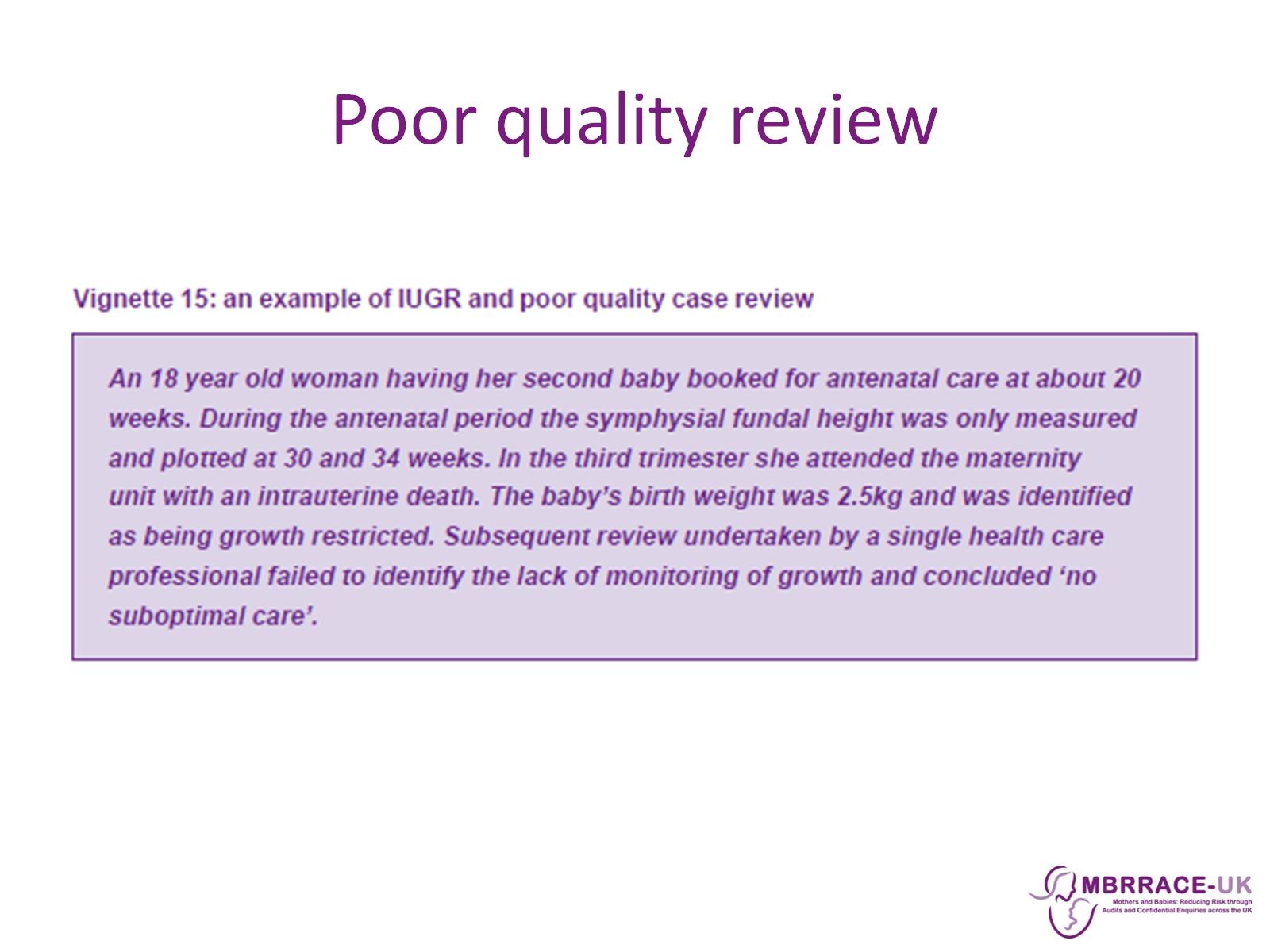 Poor quality review
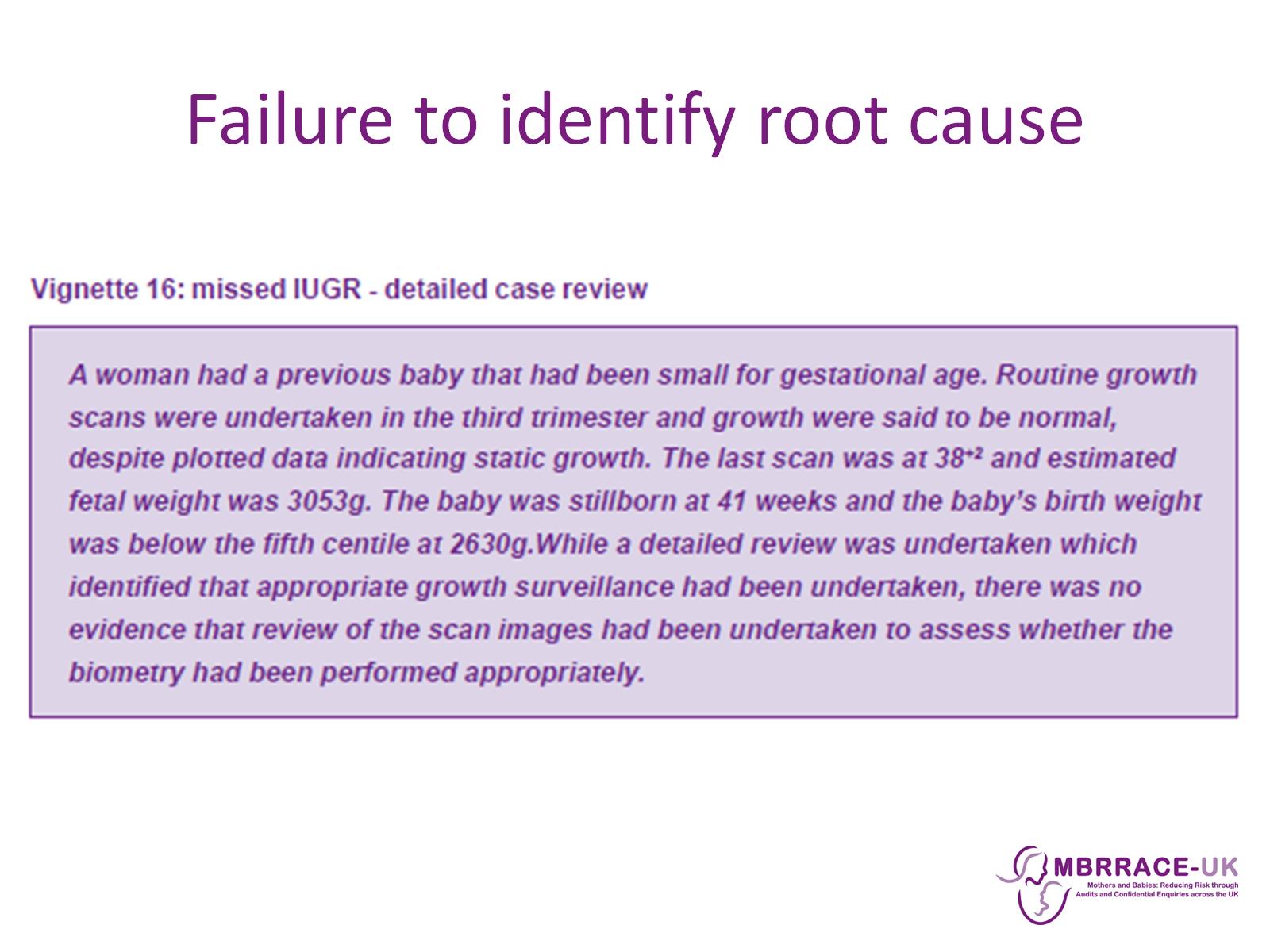 Failure to identify root cause
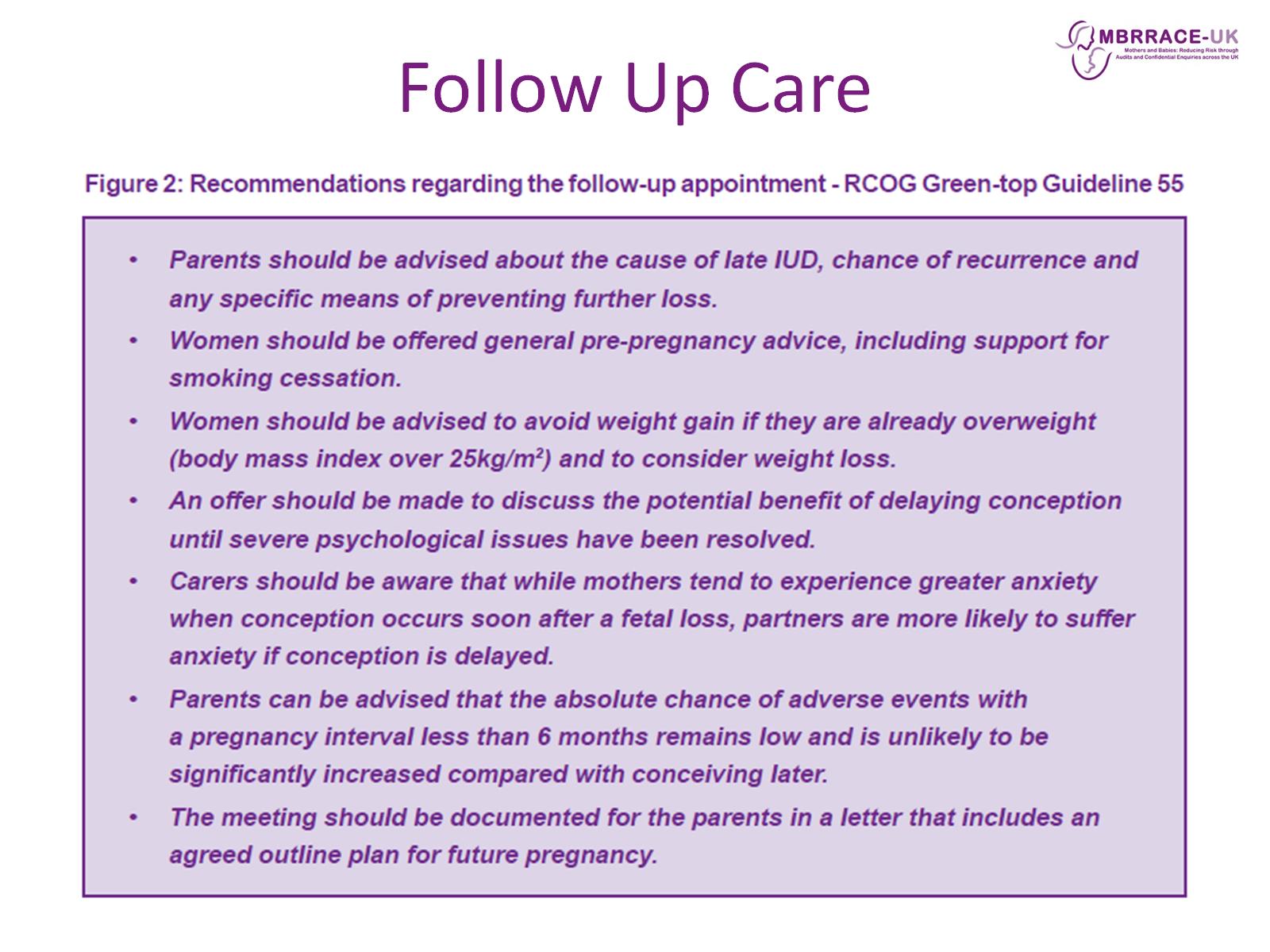 Follow Up Care
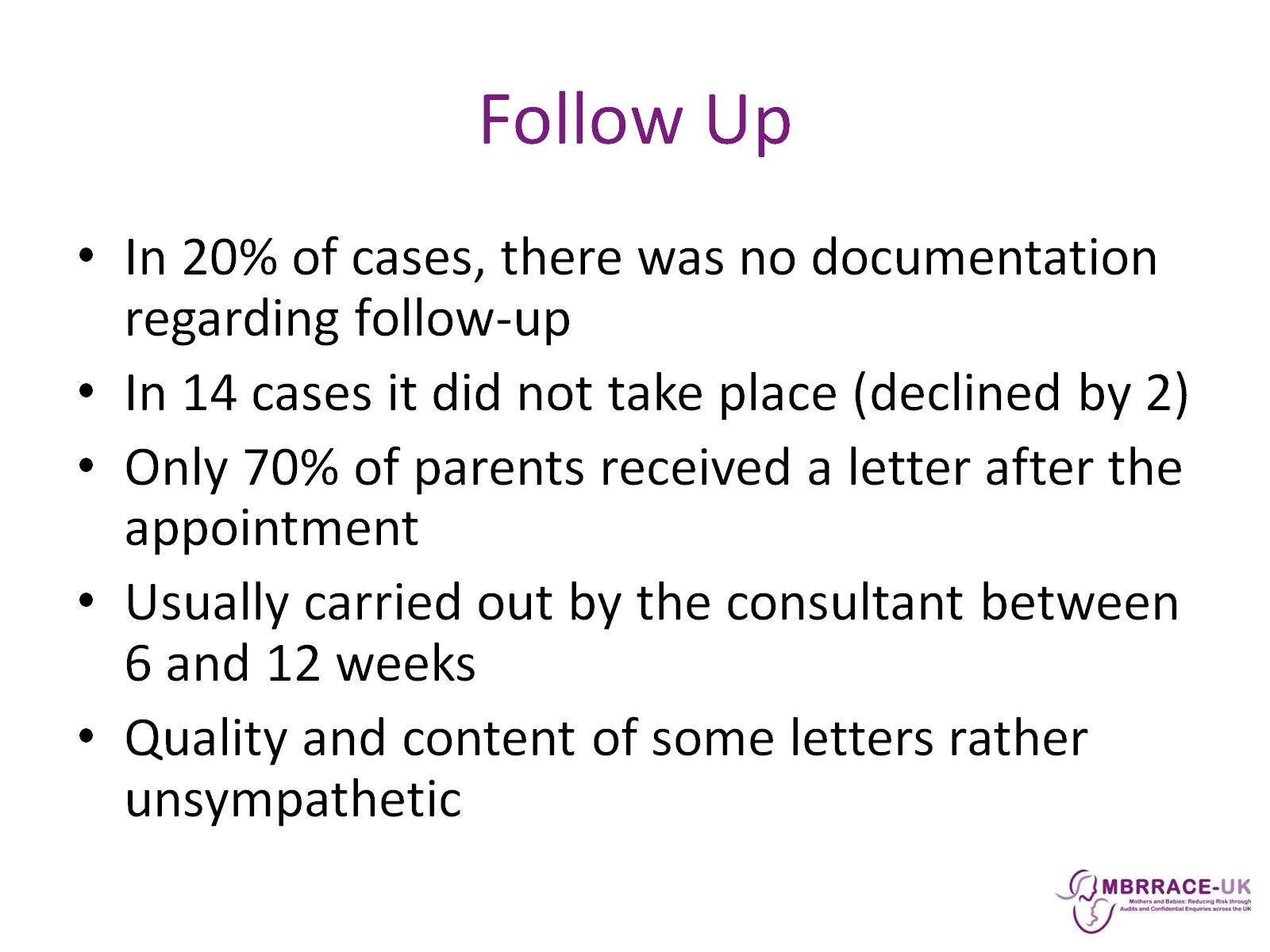 Follow Up
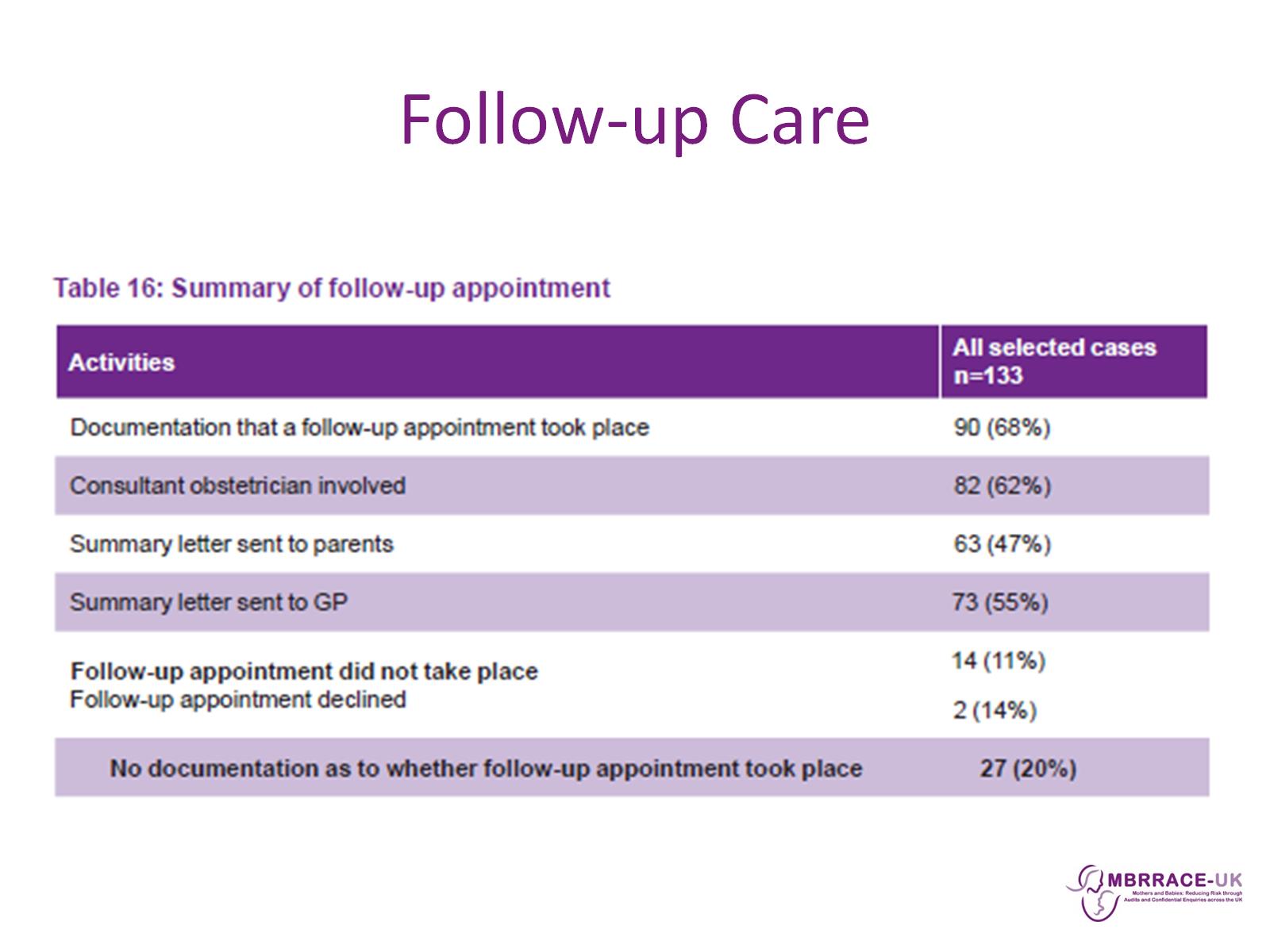 Follow-up Care
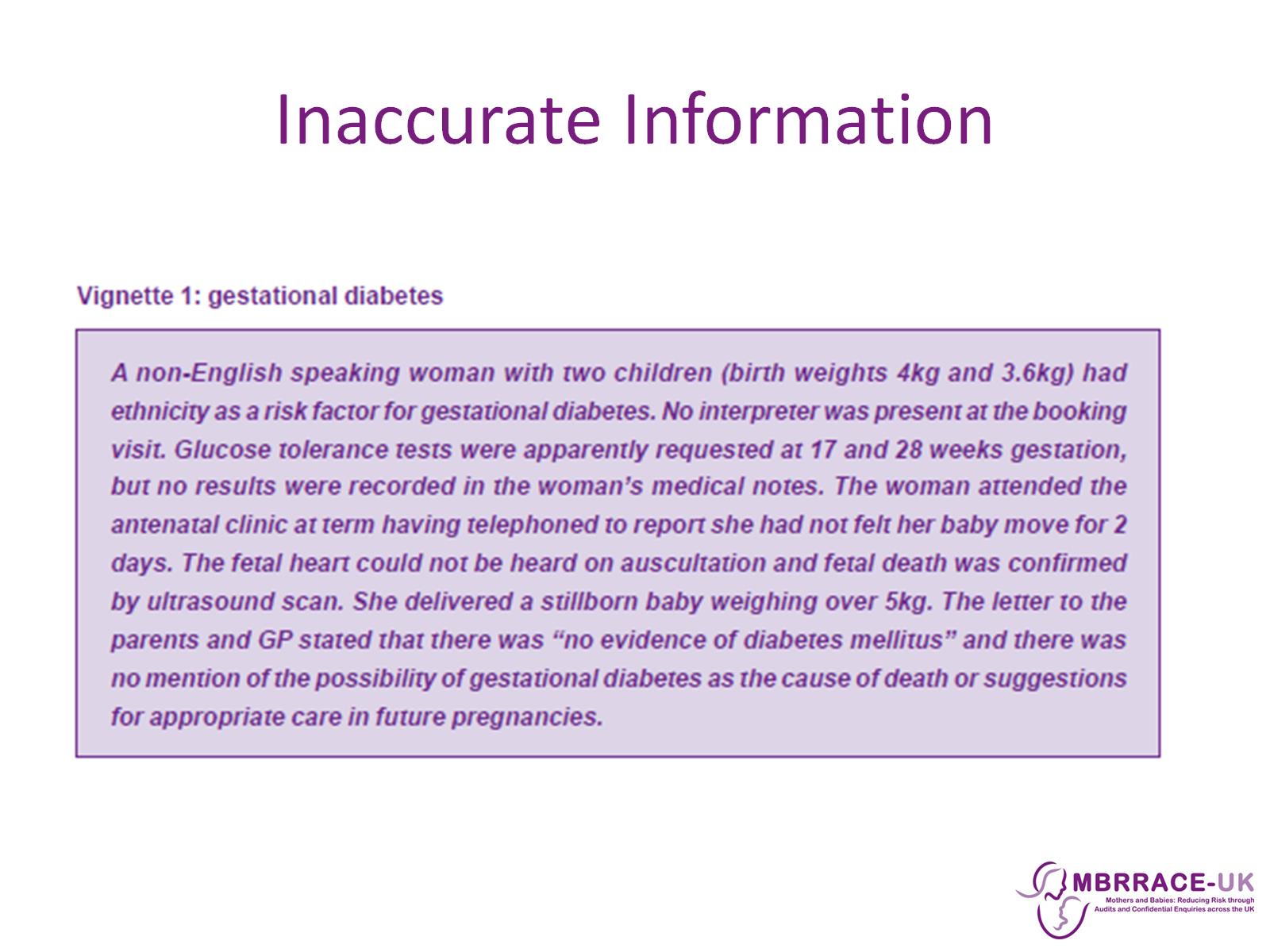 Inaccurate Information
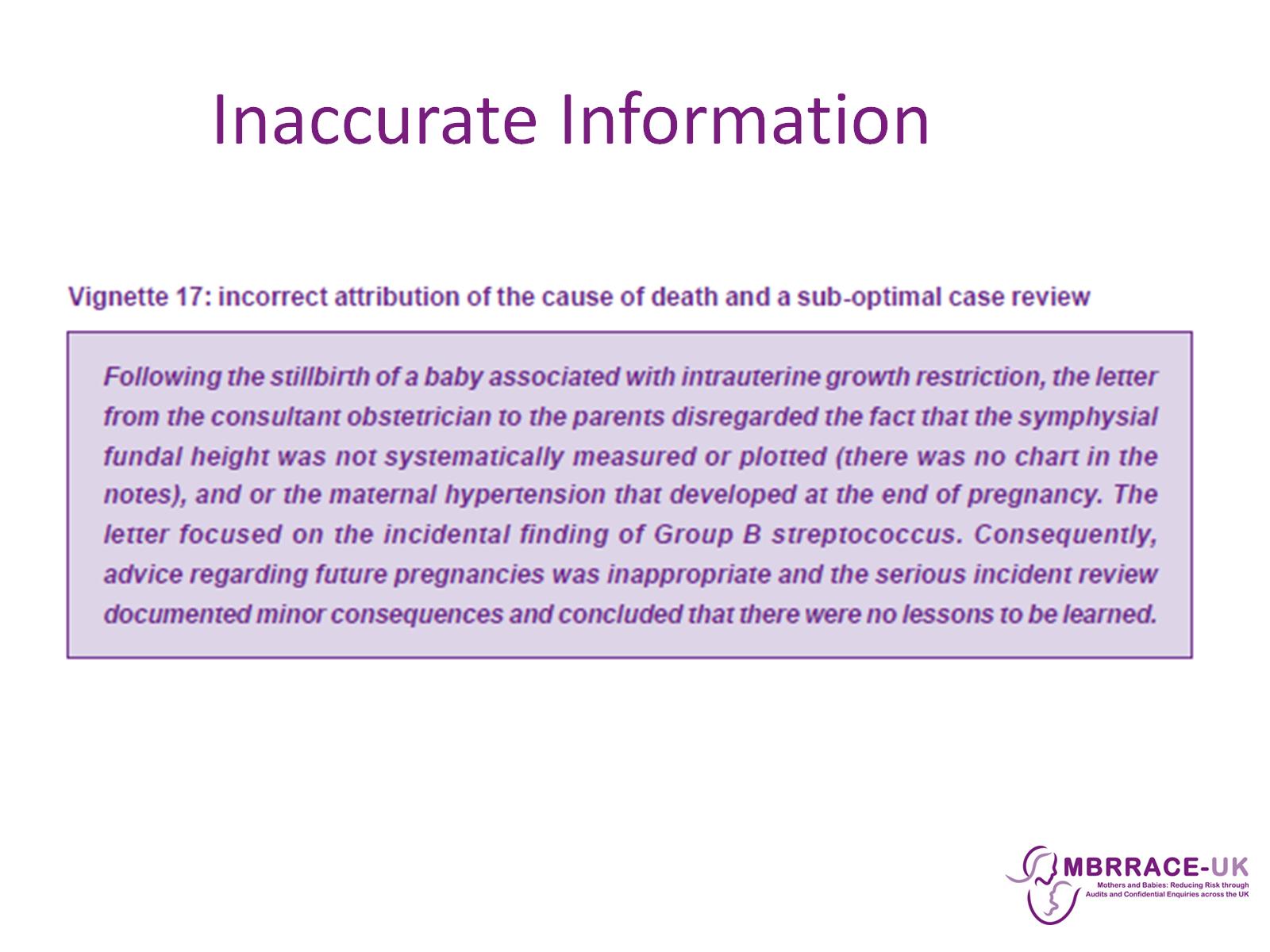 Inaccurate Information
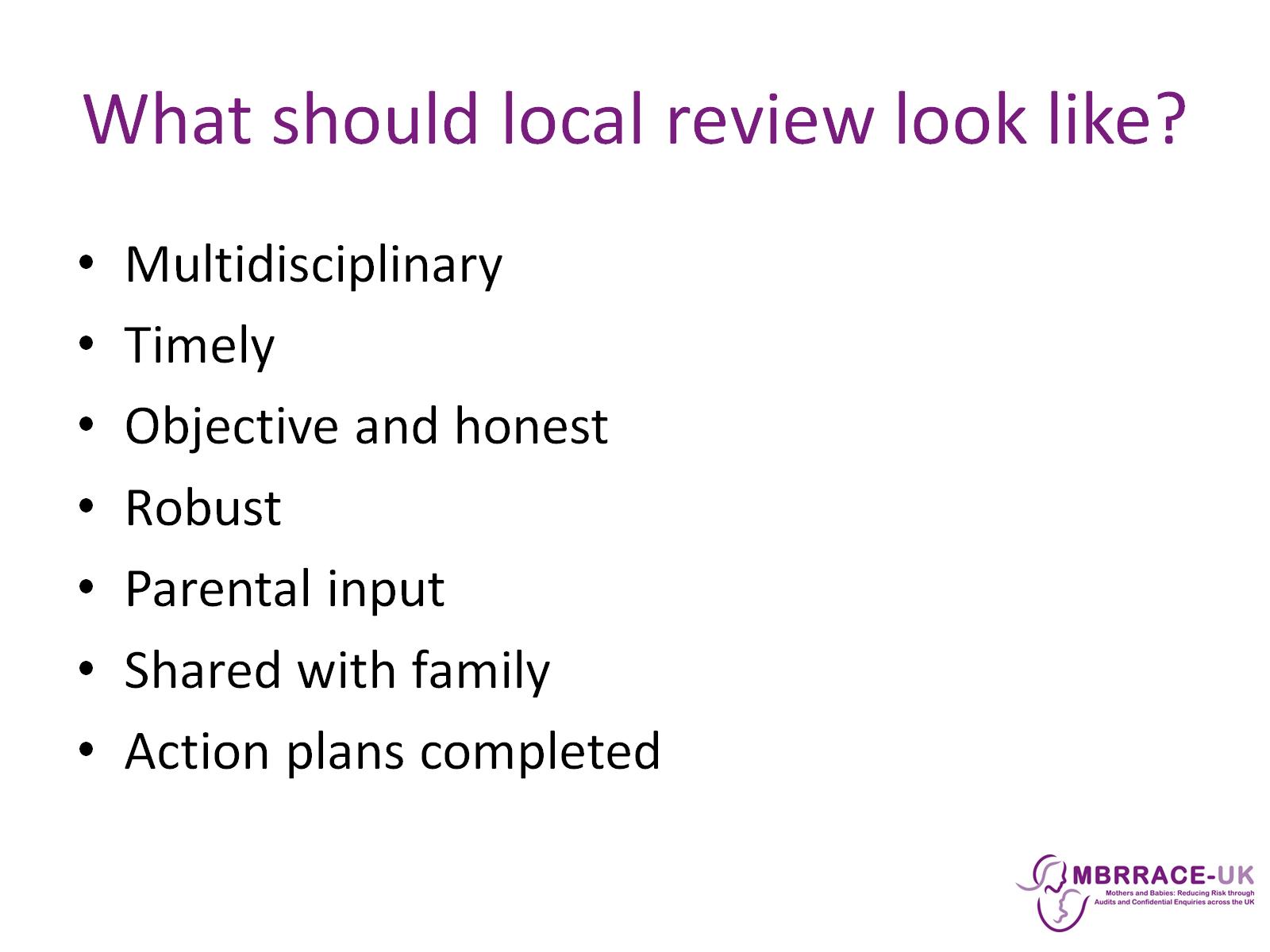 What should local review look like?
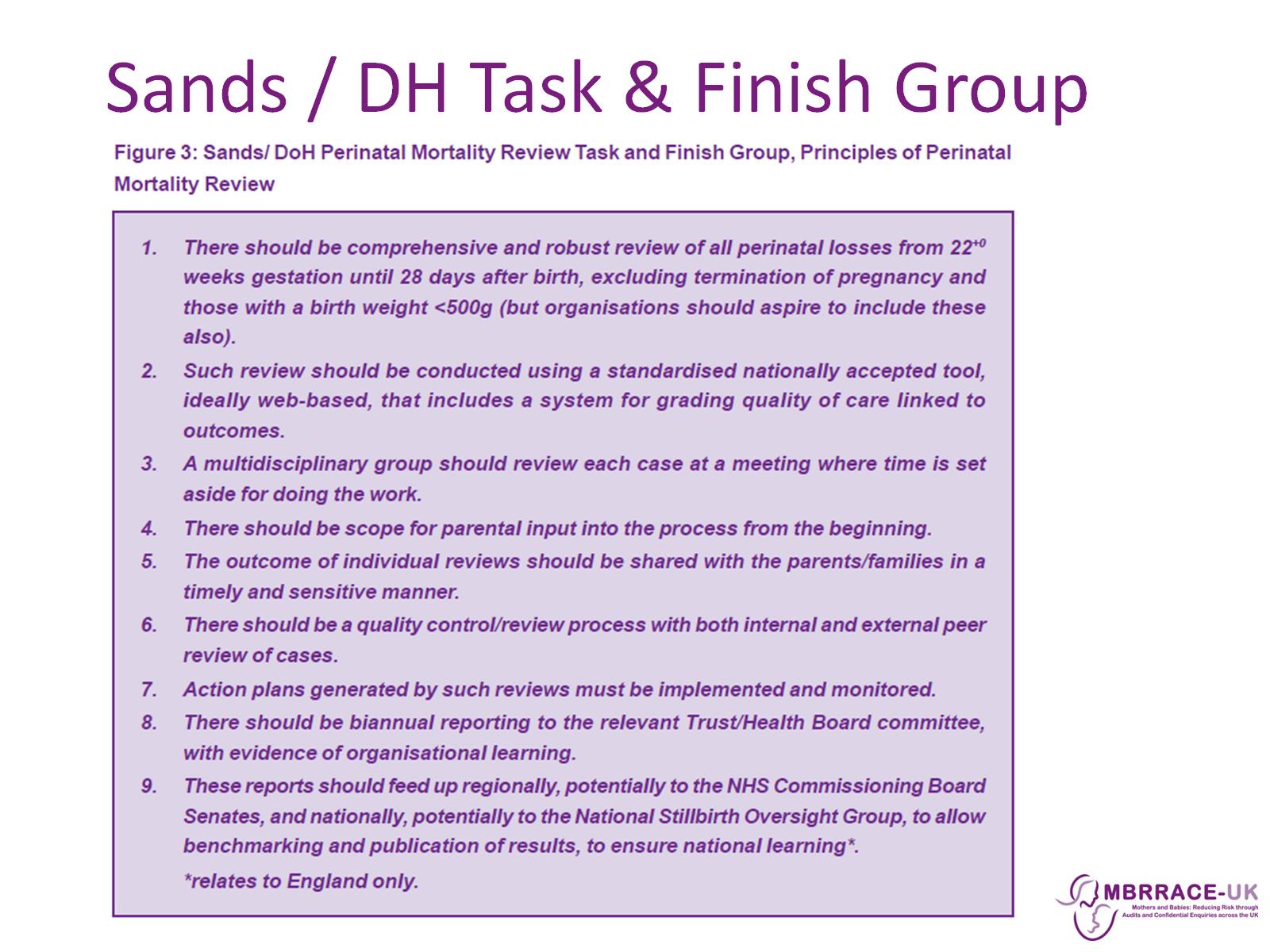 Sands / DH Task & Finish Group
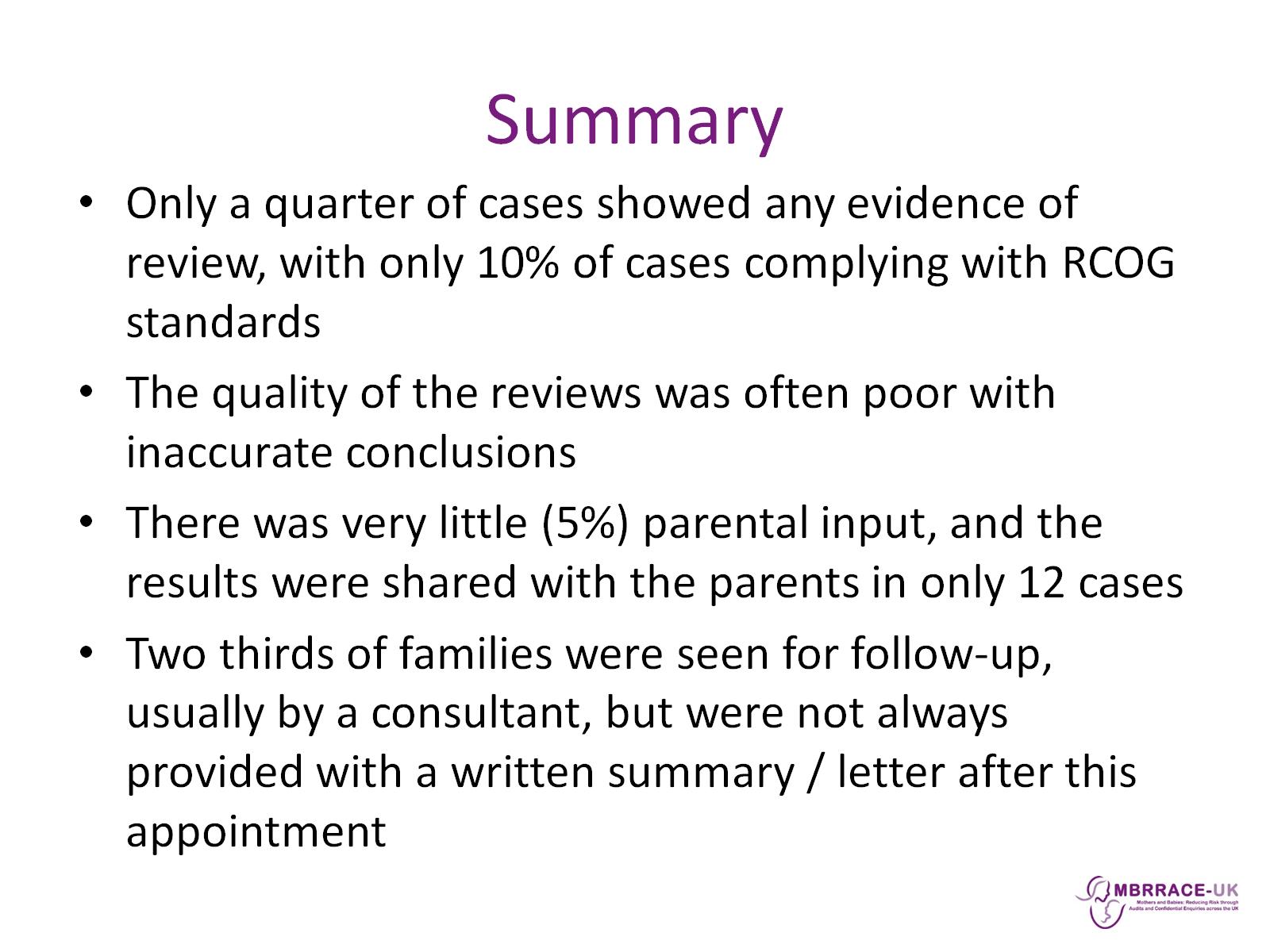 Summary
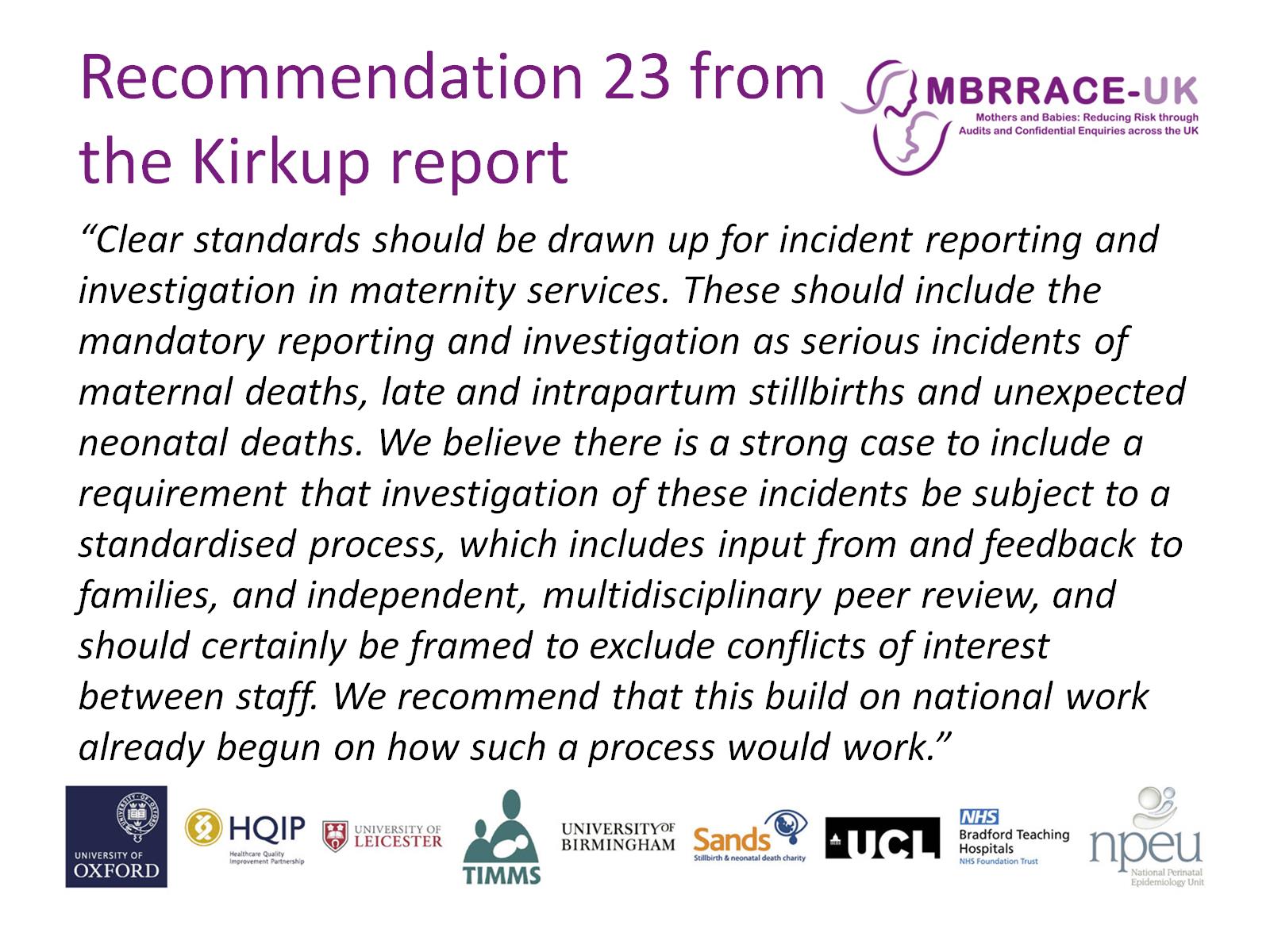 Recommendation 23 from the Kirkup report